La réussite de l’élève à Tourcoing-Est
Septembre 2017
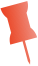 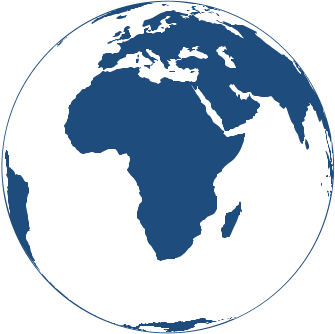 Tout ce qu’on ne peut pas ignorer en enseignant à Tourcoing-Est…
1 Projet d’académie (extrait)
Faire en sorte que l’Ecole participe à réduire le déterminisme social en favorisant la mobilité sociale ascendante et ainsi élever le niveau de diplomation.
2 Projet de circonscription
Faire en sorte que les écoles de la circonscription participent à réduire le déterminisme social en favorisant la mobilité sociale ascendante et ainsi élever le niveau de diplomation.
3 Projet de chaque école
Responsabilité des équipes d’école
Rôle des directeurs
…réduire le déterminisme social…
Projet de circonscription
Améliorer la maitrise de la langue orale et écrite,
Développer les compétences en mathématiques
 S'assurer de la bonne mise en place de l'ensemble des piliers du socle
Progresser avec les TICE
Organiser la continuité des apprentissages
Prendre en charge les difficultés d'apprentissage et spécificités REP+